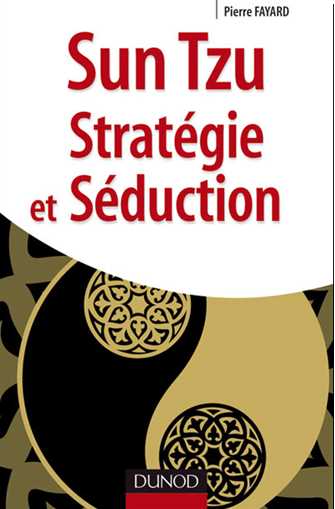 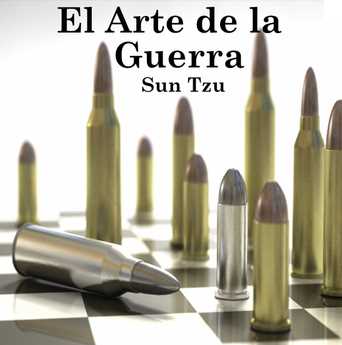 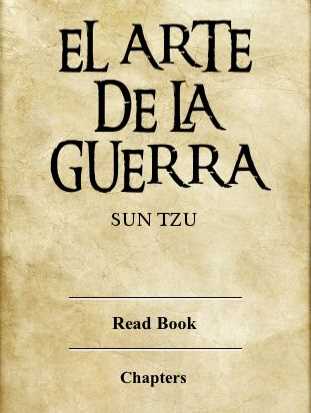 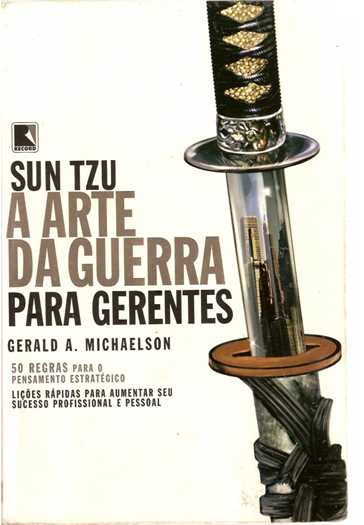 JÓVENES LIDERES PARA LA MINERIA DEL SIGLO XXI
Dirección Minas – 
Universidad  Central Santiago
Dr © Leopoldo Contreras C. ICM Msc. 
Diciembre 2013
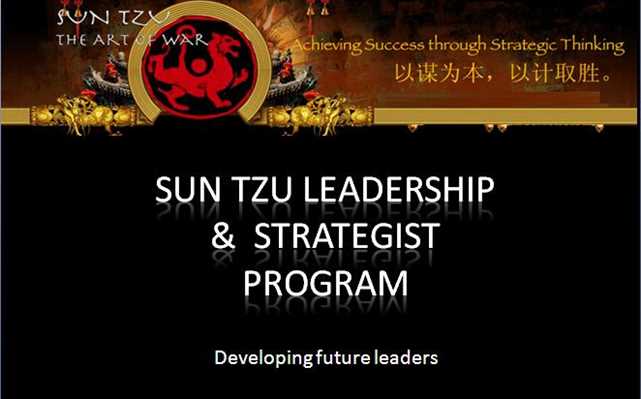 Presidente Instituto de Ingenieros de Minas de Chile
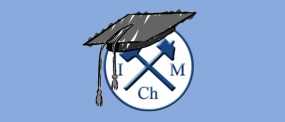 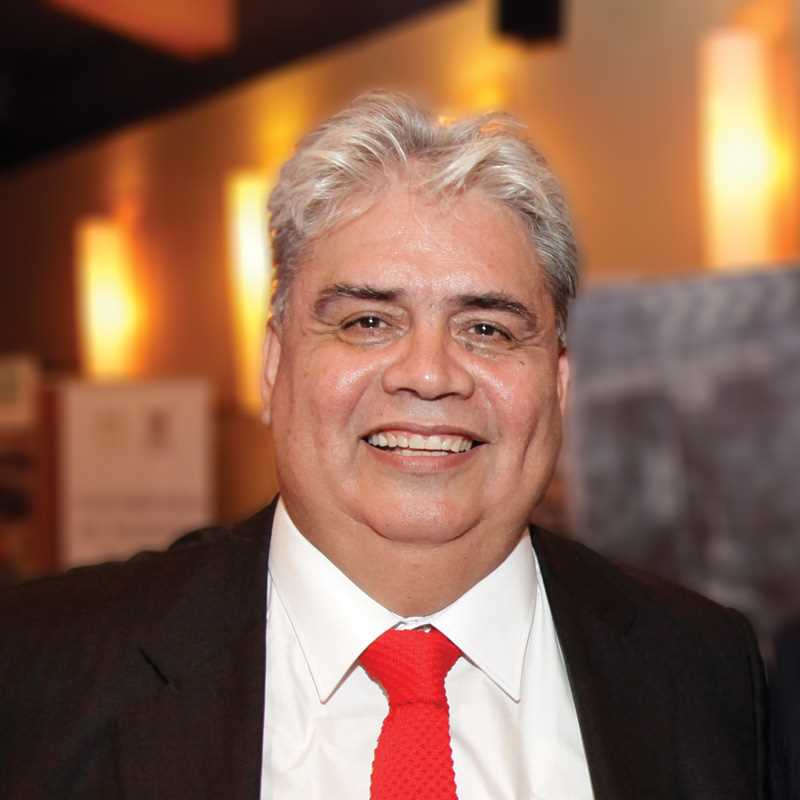 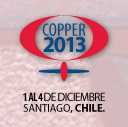 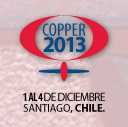 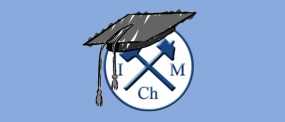 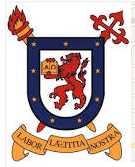 LOS QUE CONSTRUYEN LA MINERIA DE HOY …
COPPER 2013
FUTURE AND CODELCO’S CHALLENGES
Thomas Keller L.
CEO
December 2, 2013
Copper Smelting Technologies  in 2013 and Beyond
Phillip Mackey, PJ Mackey Technology Inc, Montreal, Canada
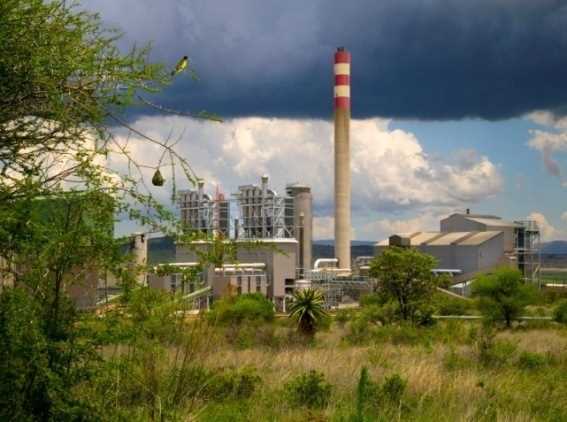 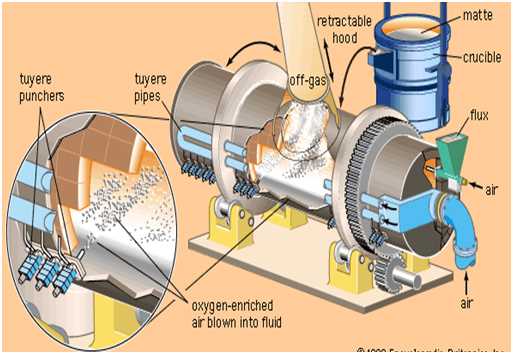 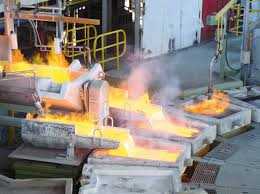 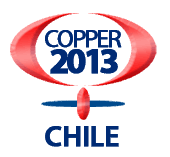 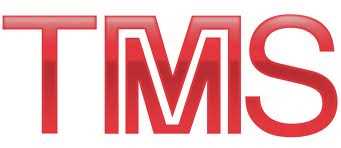 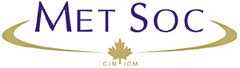 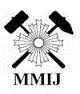 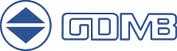 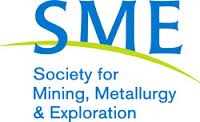 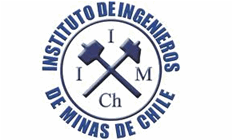 CONTENIDOS
Instituto de Ingenieros de Minas de Chile

¿Quienes somos?
Mision
Historia
Directorio 2012 – 2013
IIMCh Inclusivo
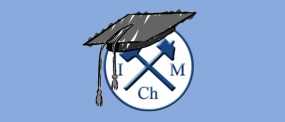 MISION IIMCh
Estrechar vínculos entre los profesionales que se desempeñan en la minería a lo largo de todo nuestro territorio y en el extranjero, con el propósito de fomentar las ciencias y las artes relacionadas con ella.

Prestar cooperación técnica y profesional a toda iniciativa, obra o actividad -pública y privada- que tienda al desarrollo y progreso de la industria minera.

Responder en forma rápida a los cambios científicos, tecnológicos y de gestión a través de la capacitación y perfeccionamiento profesional de sus miembros asociados y personas dependientes de las empresas asociadas (miembros corporativos).
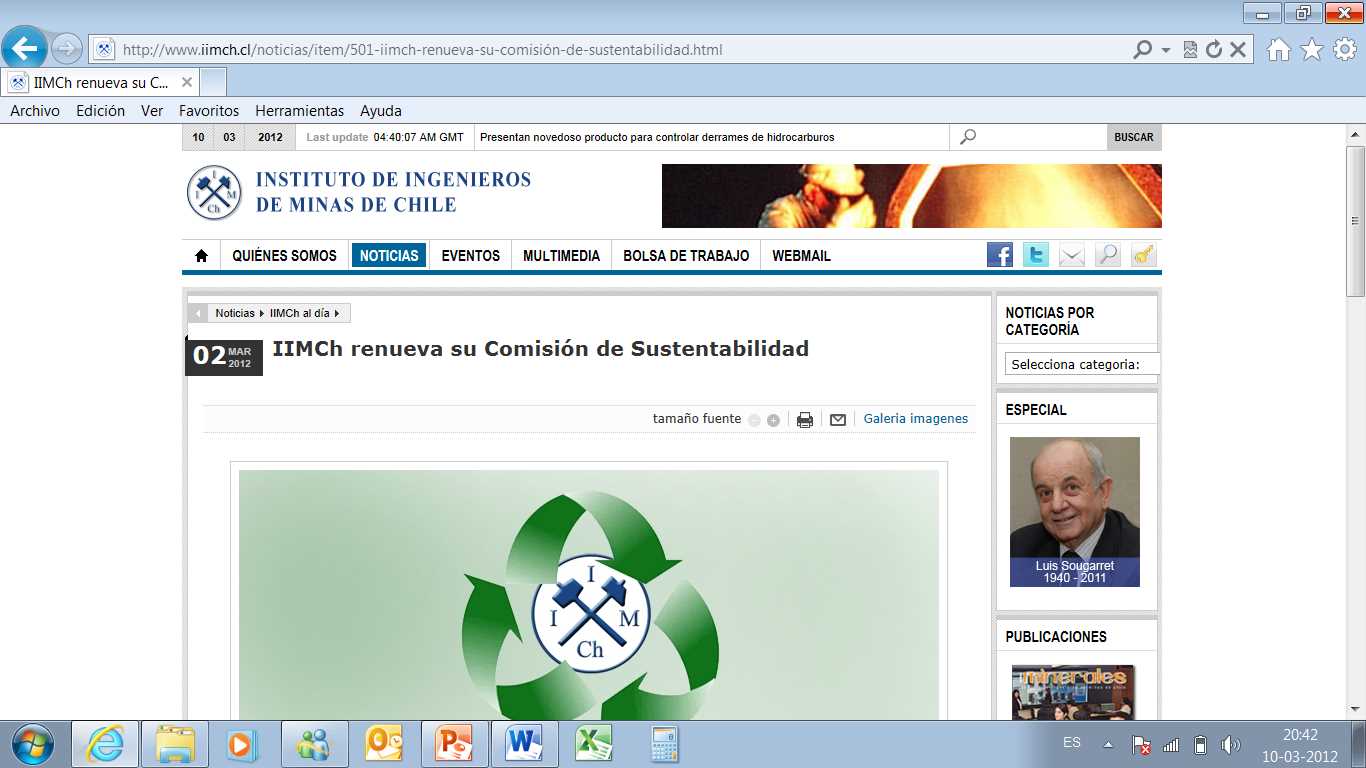 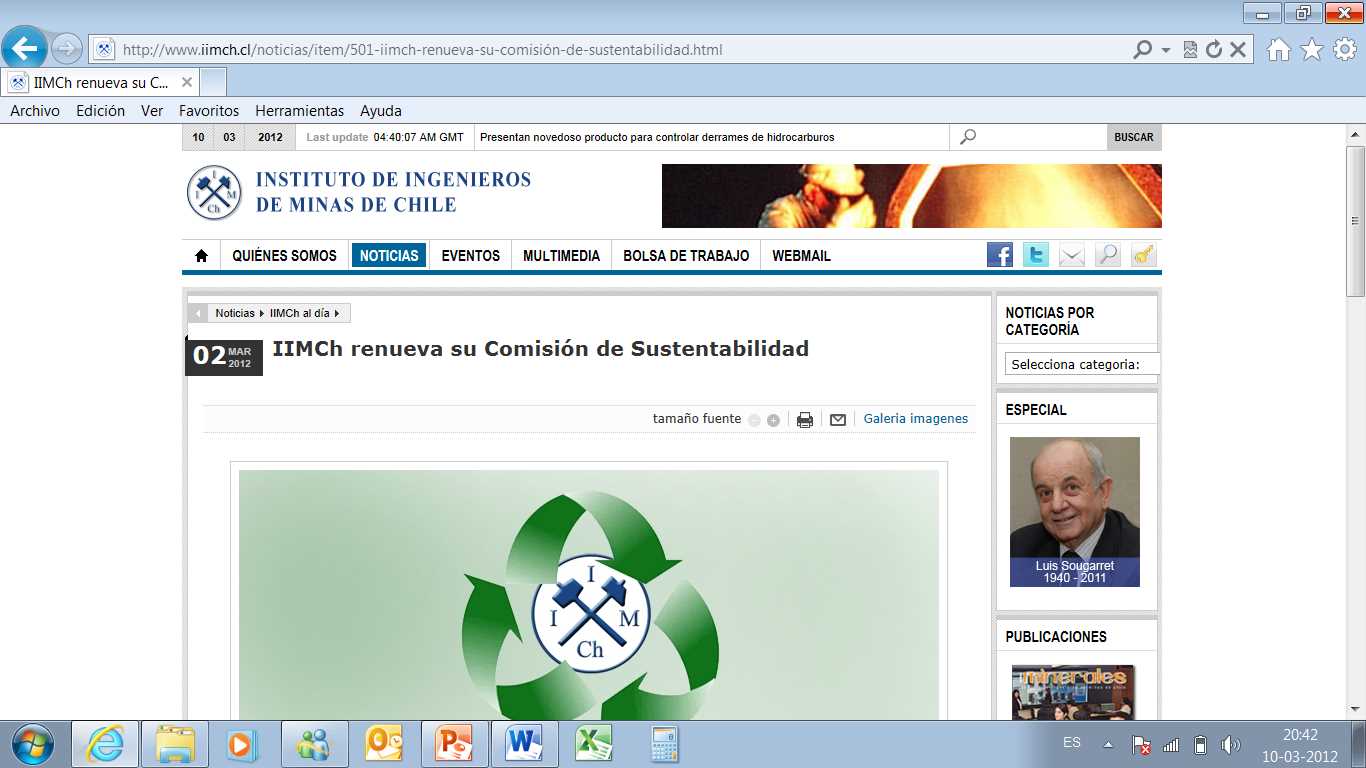 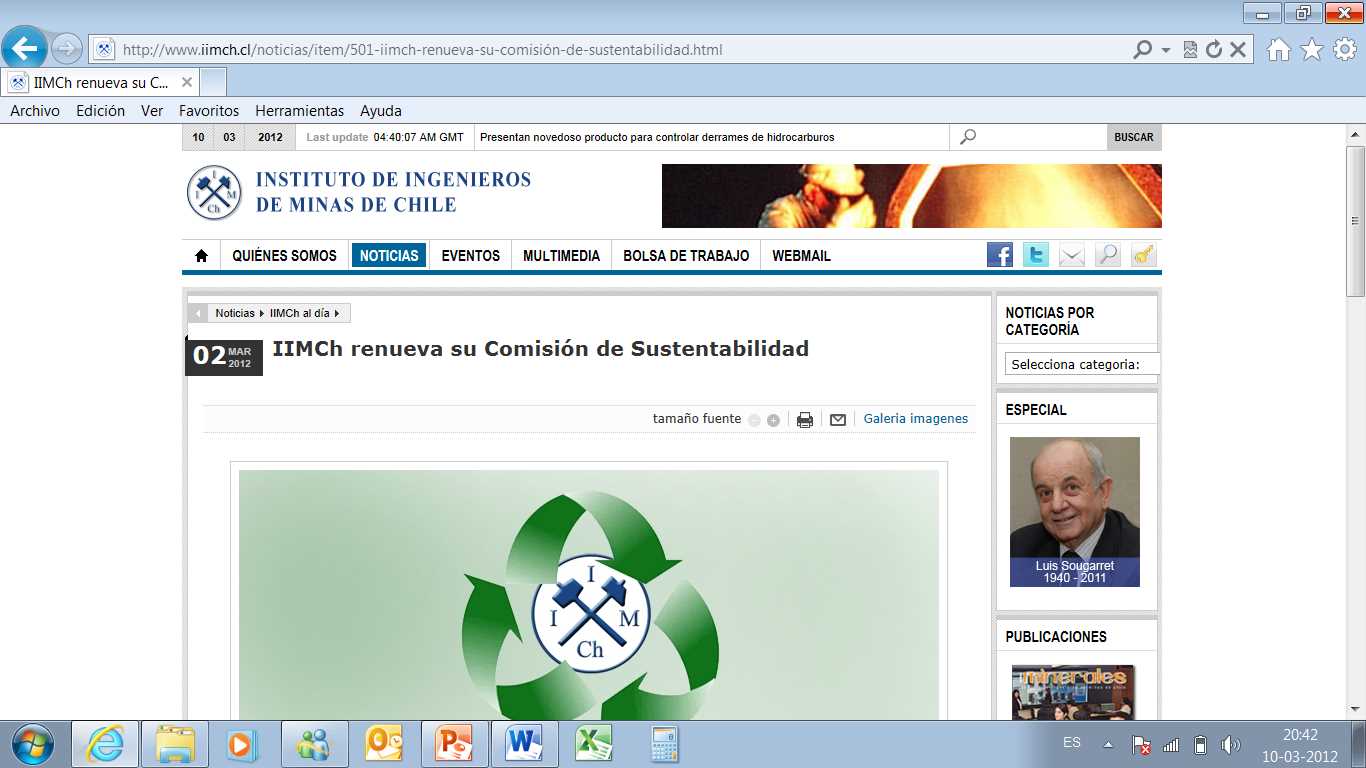 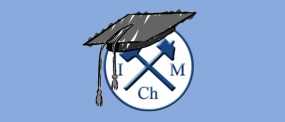 HISTORIA
Nace el 29 de septiembre de 1930

En dicha Junta Constitutiva se adoptaron los siguientes acuerdos:

Crear el Instituto de Ingenieros de Minas de Chile; 
Comunicar y ofrecer al Supremo Gobierno (por intermedio del Ministerio de Fomento) la decidida cooperación para resolver los problemas técnicos de la minería nacional.
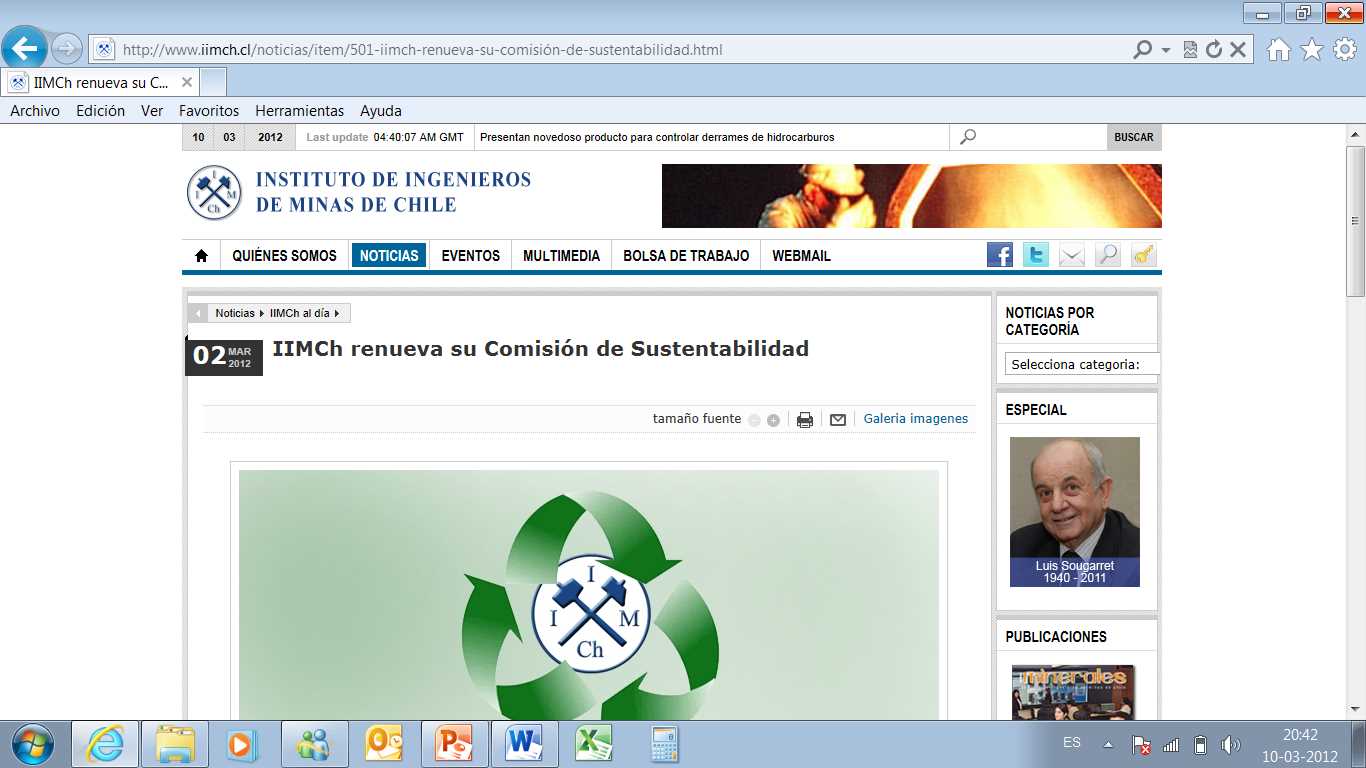 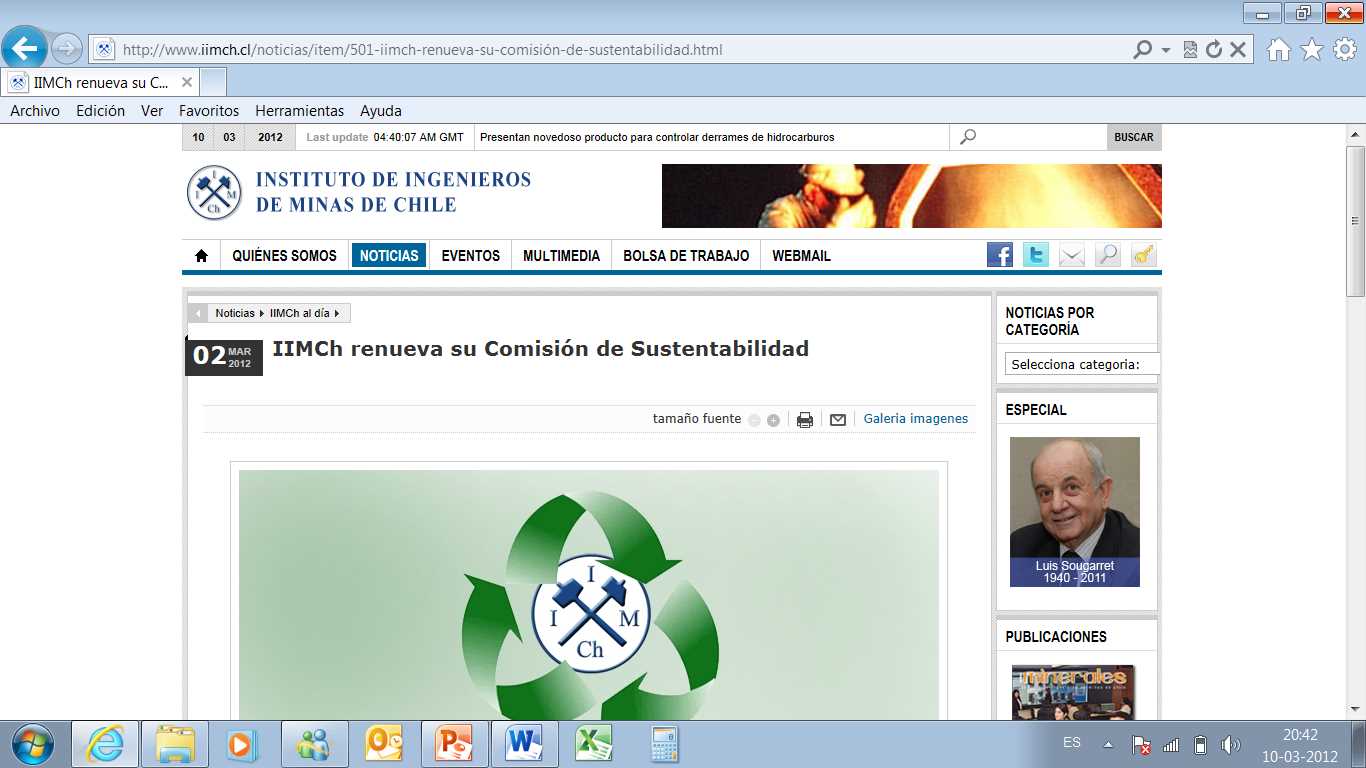 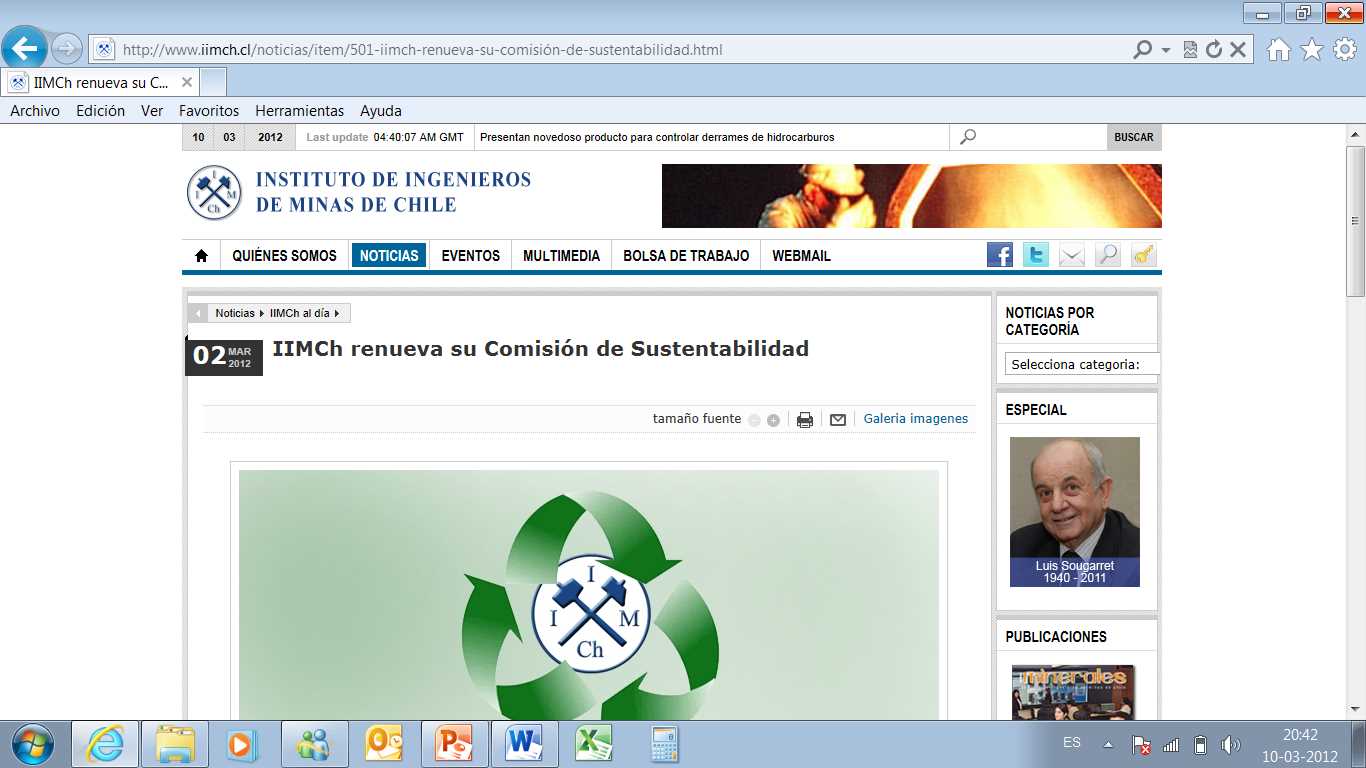 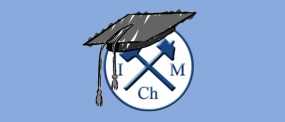 IIMCh Inclusivo
Somos una Corporación Privada sin Fines de Lucro y sus lideres no perciben ningún estipendio por su labor.
Creemos abordar el servicios a nuestros colegas desde una perspectiva muy genuina y participativa.
Tenemos 10 Núcleos Regionales;
Tenemos 1,900 socios desde socios honorarios a estudiantes de los últimos años.
El IIMCh genera un sentido de pertenencia que permite agruparse según intereses y afinidades comunes, tanto en lo social y cultural, como en el especializado ámbito de nuestra profesión.
A nuestro juicio otra razón fundamental para ingresar al Instituto de Ingenieros de Minas de Chile es su absoluta prescindencia de objetivos político-partidistas o gremiales.
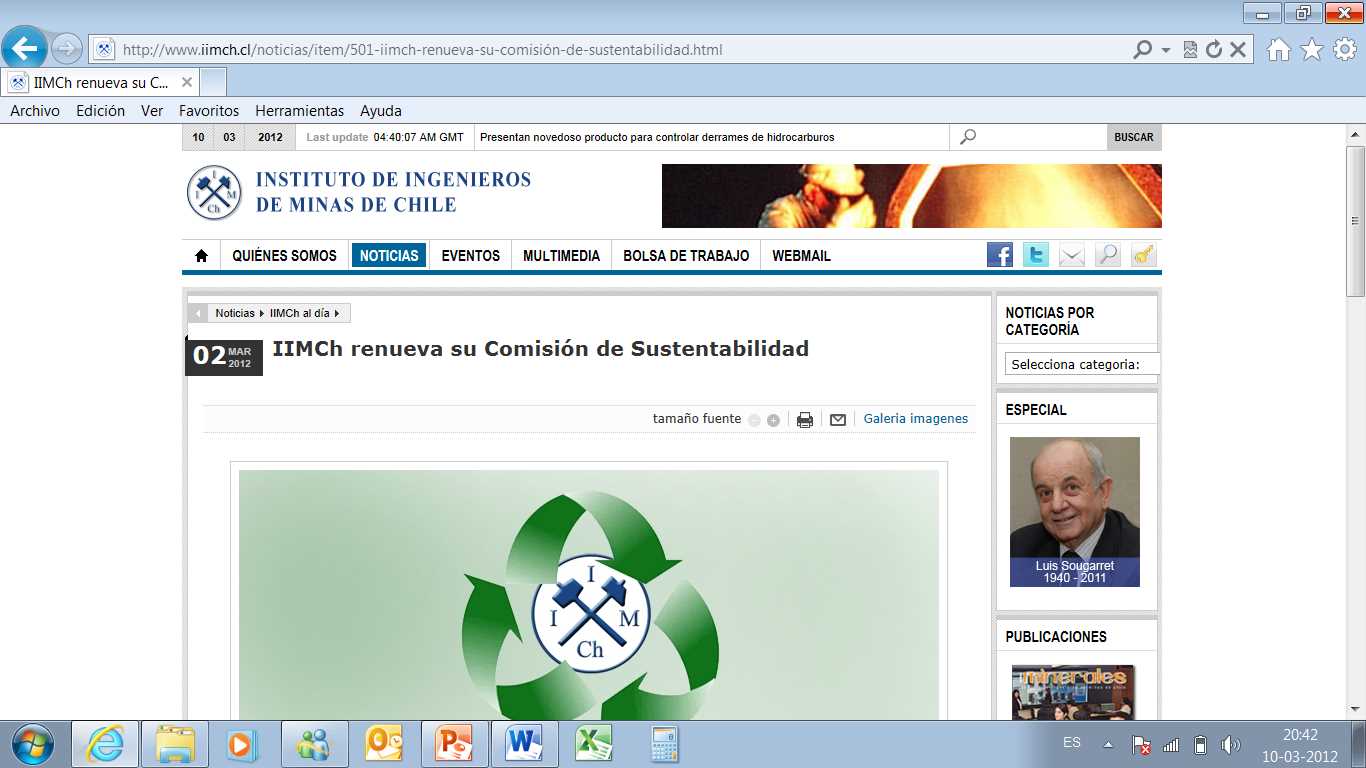 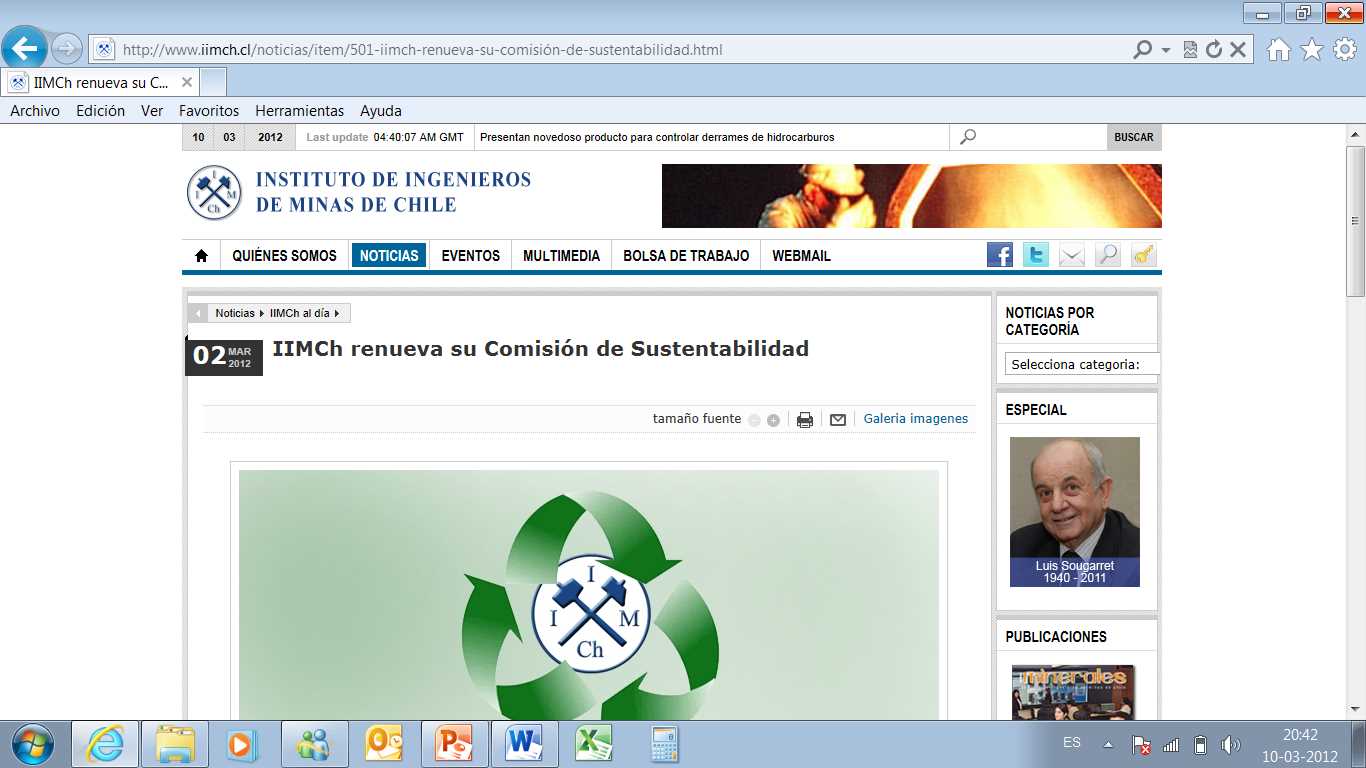 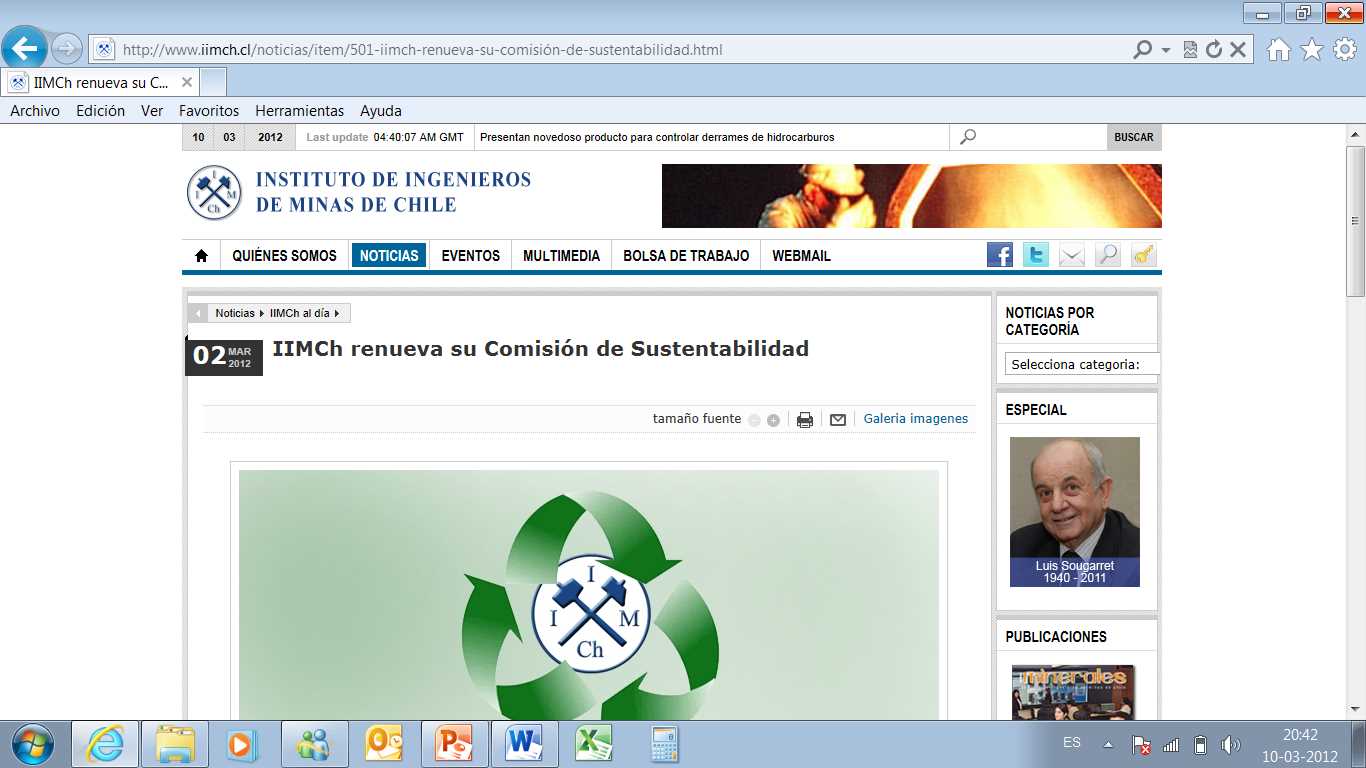 DESARROLLO DE UNA EDUCACION DE CLASE MUNDIAL PARA UNA INDUSTRIA MINERA DE CLASE MUNDIAL …
¿Nos hemos preocupado de esta frase?
¿Que se ha hecho?
¿UES proveedores?
VISIÓN GENERAL
Desarrollo de
Profesionales


Formación

Conducción 
  de carrera

Desempeño

Evaluación y 
 Reconocimiento

Re-educación 
  
Retiros

Recursos UE’s
Necesidades de
la Empresa


Profesionales 
Certificados,
 con experiencia

Formados a 
la medida

Tiempo record

Bajar Precio de M.O. ?
Desarrollo de Carrera
A
N
DA
M
A
T
E
T
R
E
D
F
O
Inventario de
Competencias
Empresa
Inventario de
Competencias
Personales
Conocimientos - Habilidades – Actitudes 
Oferta de Educación Superior
ESTRATEGIA DE NEGOCIOS 
DE LAS UNIVERSIDADES
OFERTA INTEGRADA
TRIADA: UNIVERSIDAD – EMPRESA - GOBIERNO
OFERTA DE NICHO
- 2 -
La Verdadera y Genuina Alianza
Consejo de
Competencias
Mineras
“Un proyecto empresarial”
¿Existen 
Conversaciones?
Perfiles de Egreso
Curriculum
Mallas
Estàndares
Analíticos, adaptivos,
Sociables, técnicos?
Balance entre la
Formación analítica v/s profesores (as) que trabajan en la industria
?
Oferta de Carreras de Minería
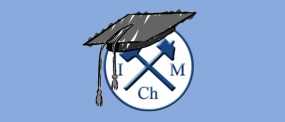 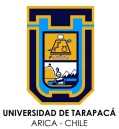 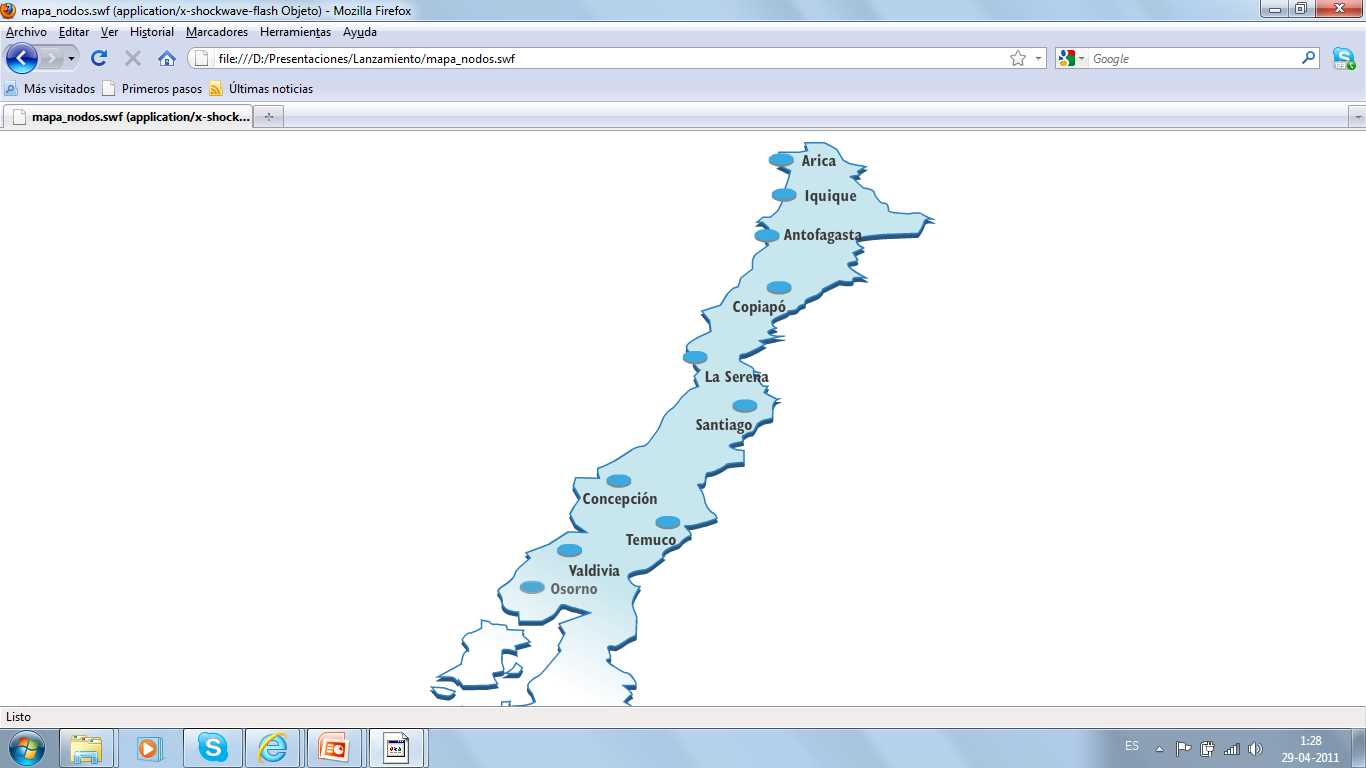 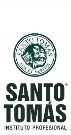 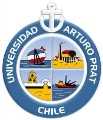 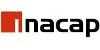 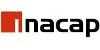 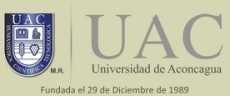 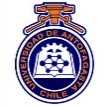 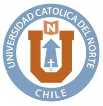 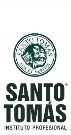 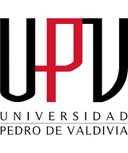 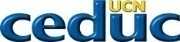 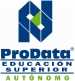 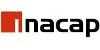 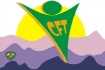 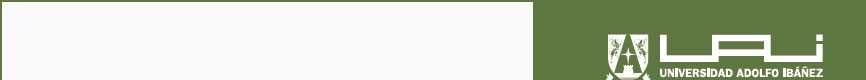 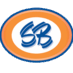 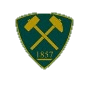 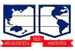 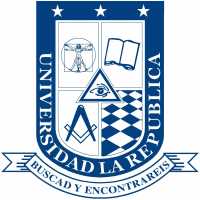 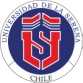 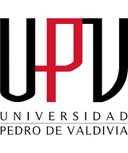 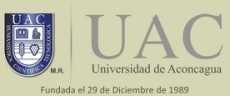 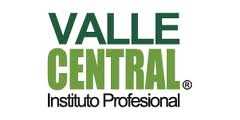 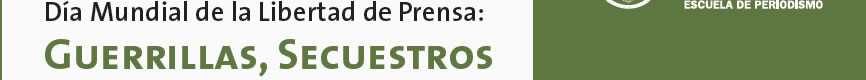 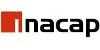 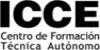 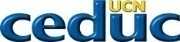 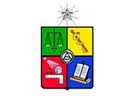 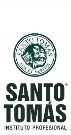 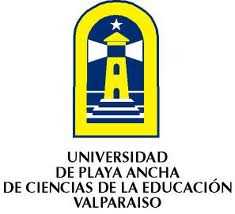 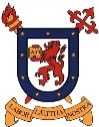 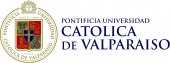 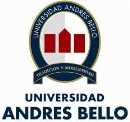 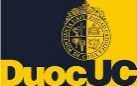 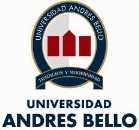 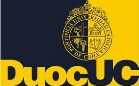 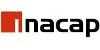 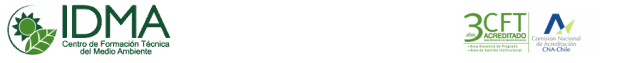 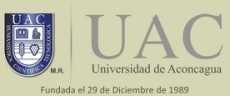 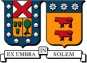 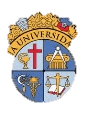 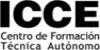 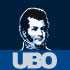 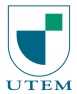 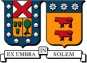 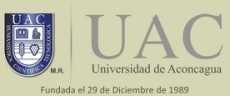 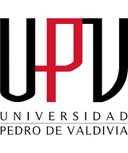 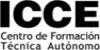 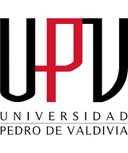 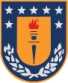 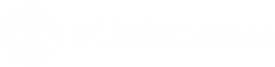 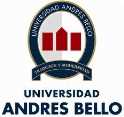 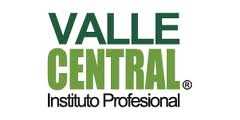 18 Universidades CRUCH
35 Instituciones
4 Institutos Profesionales
8 Universidades Privadas
8 Centros de Formación Técnica
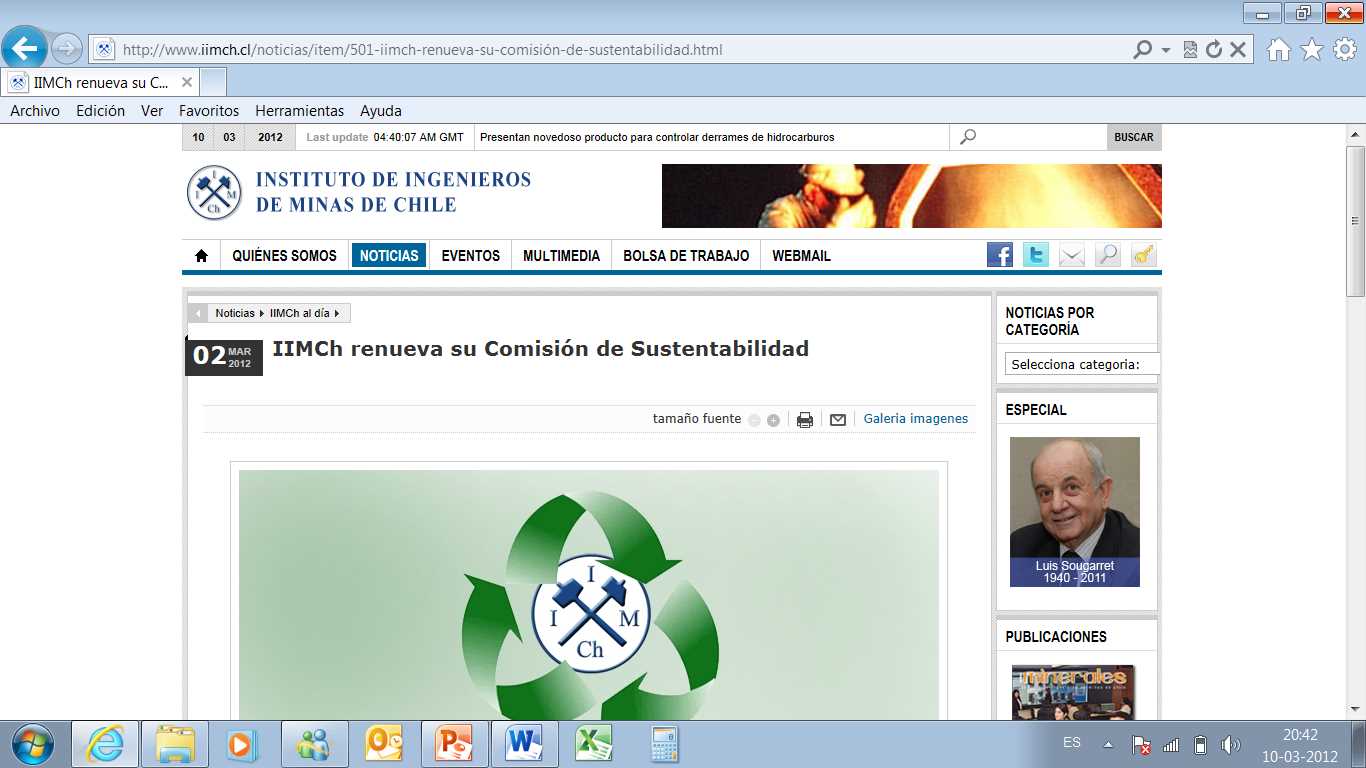 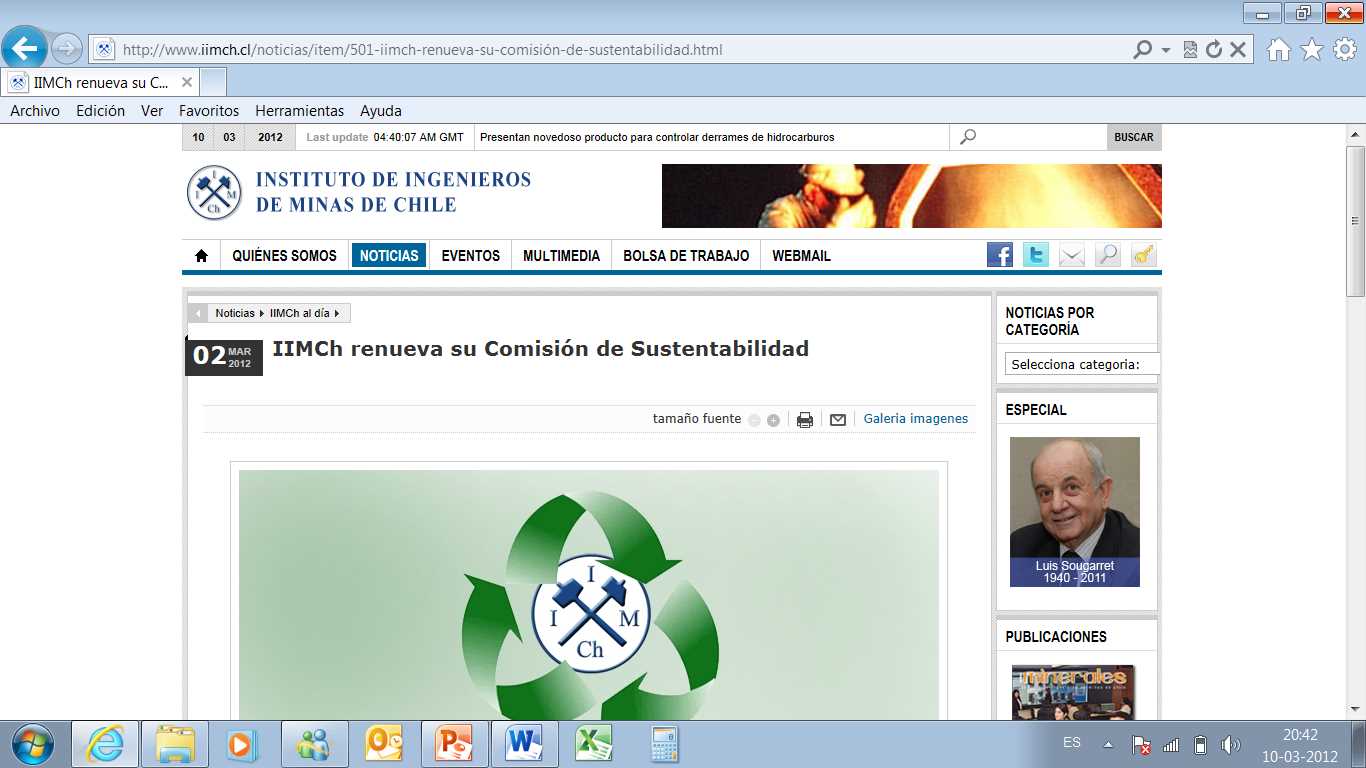 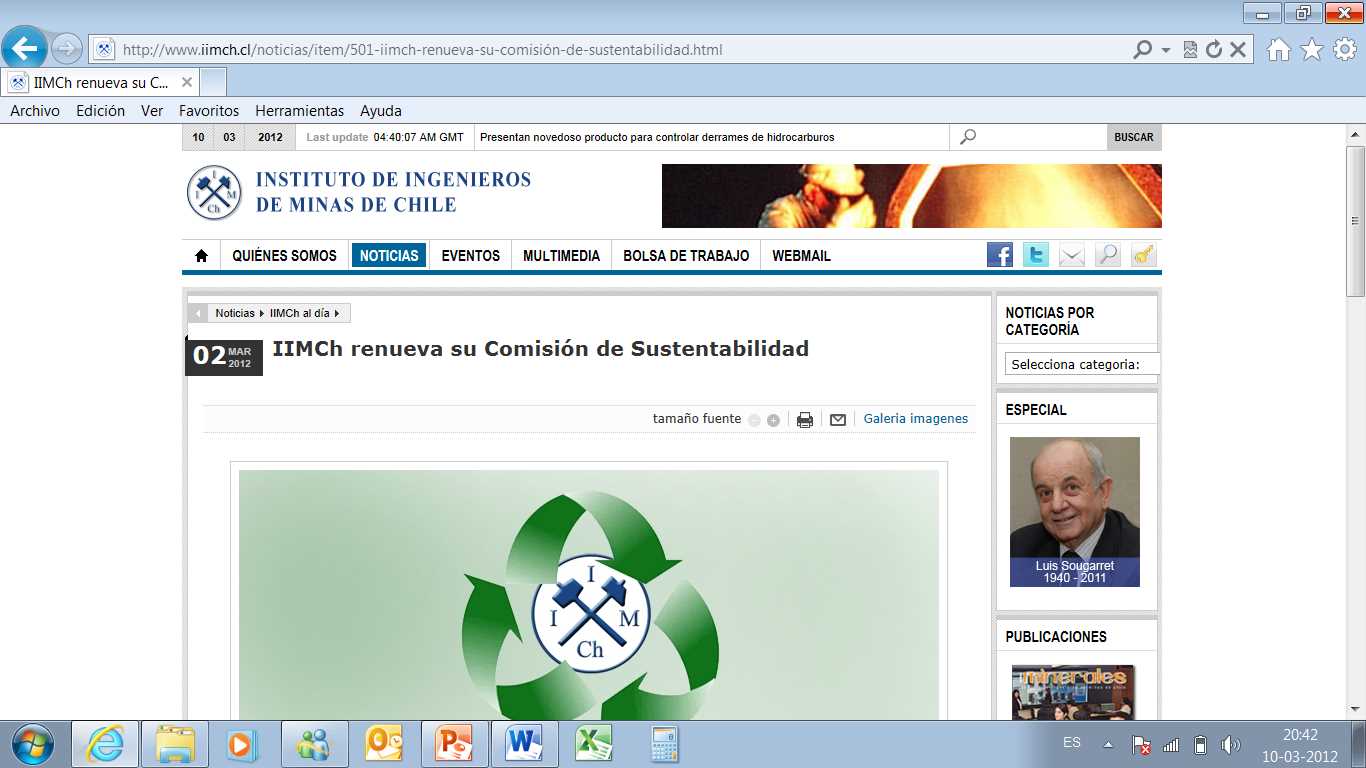 SUBIENDO¡¡¡¡¡
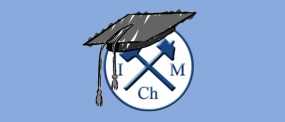 Propuesta al Sector Productivo
Se requiere una estrategia sectorial con un componente de corto plazo para abordar brechas 2014-2020 y un componente de largo plazo para instalar los recursos y capacidades que aseguren en cantidad y calidad de los recursos humanos requeridos.

GOBIERNO – EMPRESAS MINERAS - UNIVERSIDADES
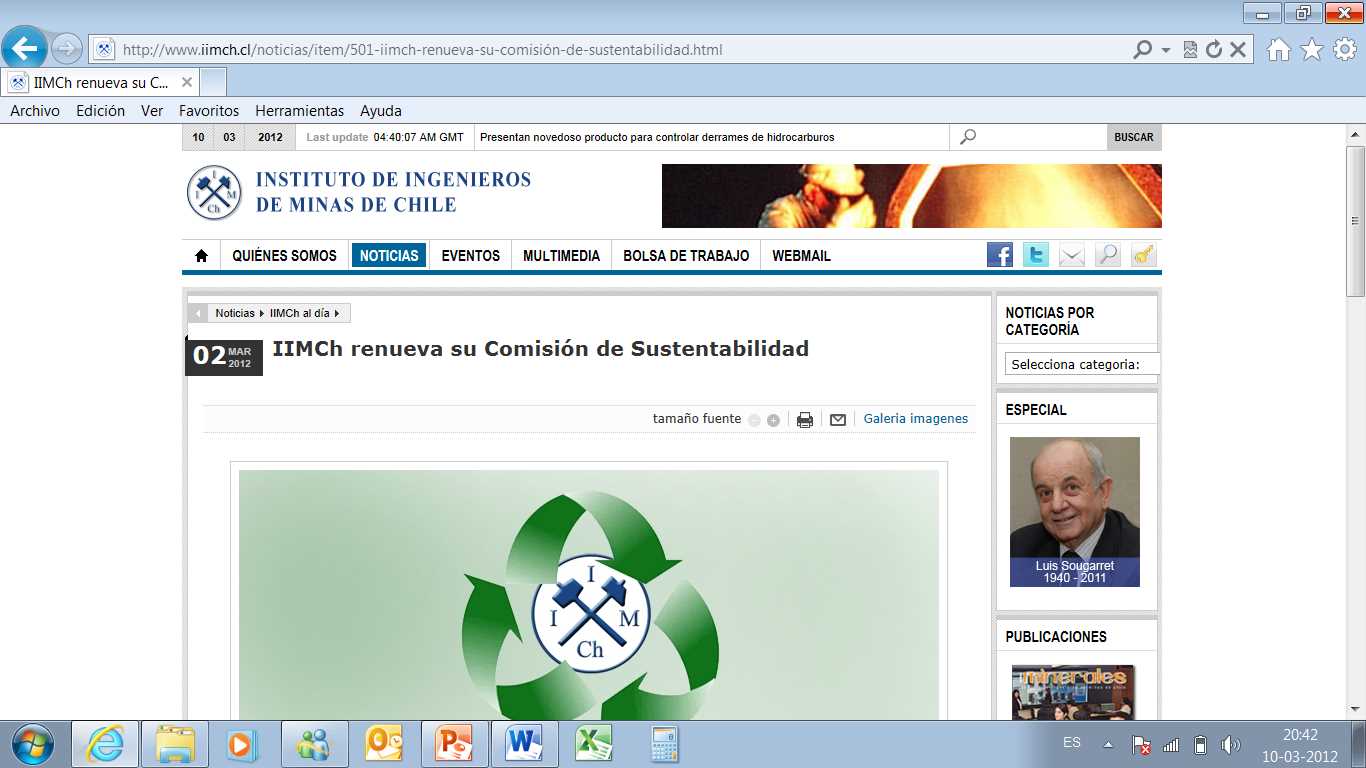 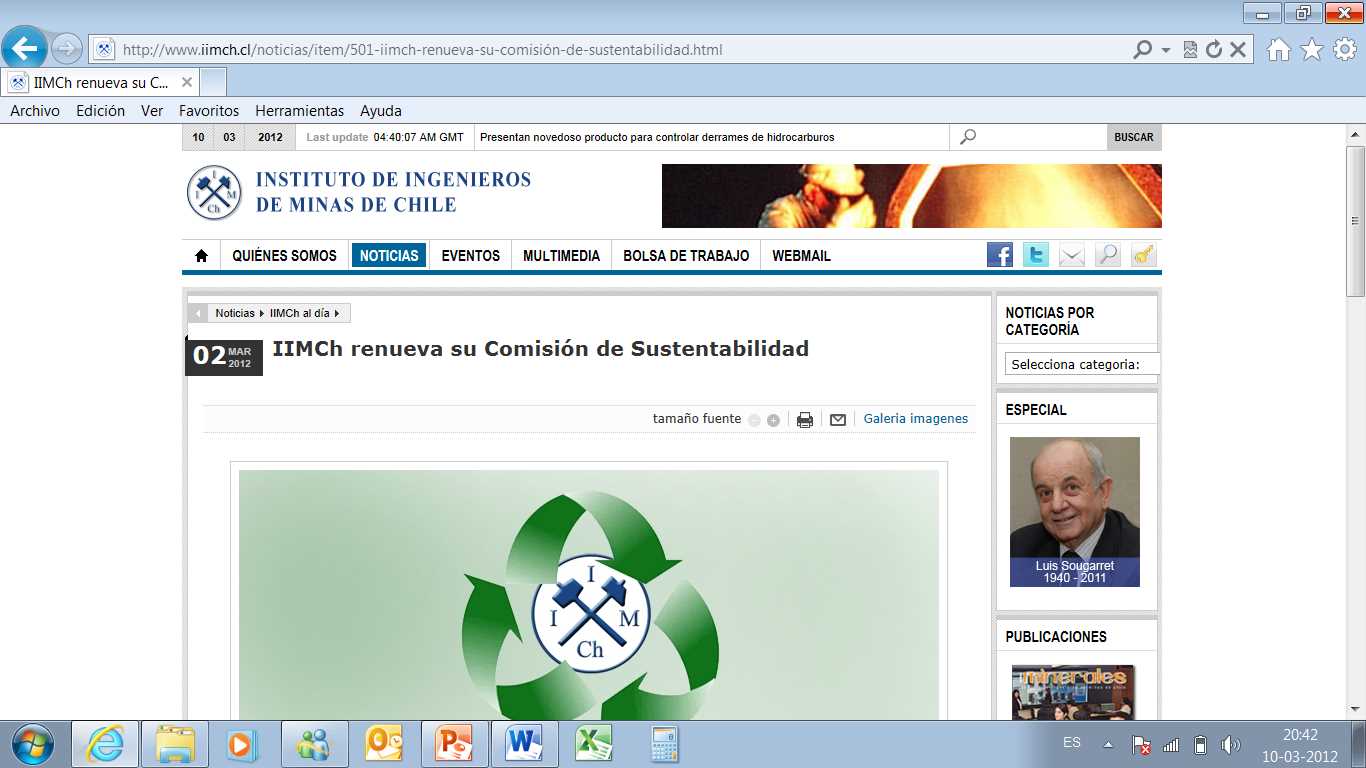 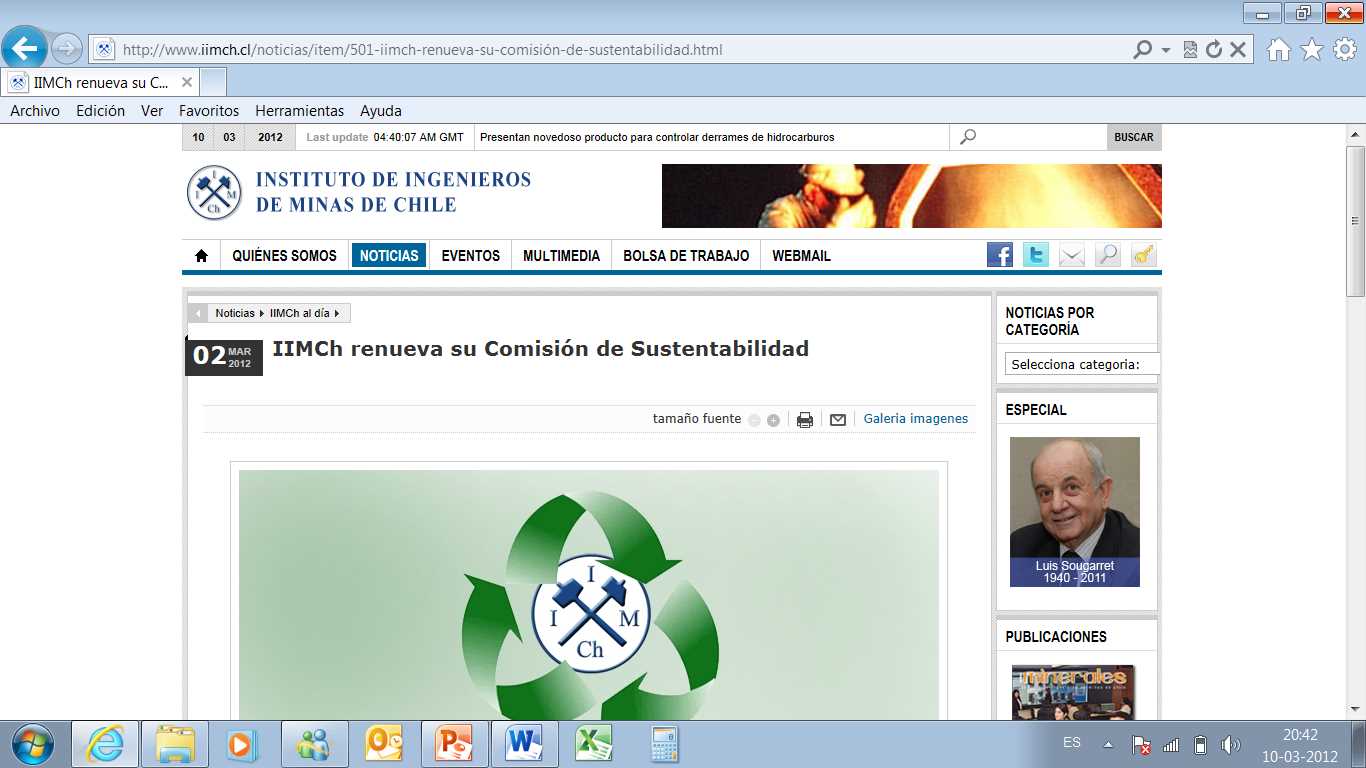 LIDERAZGO
PREGUNTA… ¿Qué creen?
Los lideres nacen … o se hacen
RESPUESTA
Lo siento, lo importante en primer lugar es que:


NAZCAN
Aprendieron liderazgo…
Todos saben algo de liderazgo, en términos formales e informales…
Las escuelas por lo general no enseñan mucho el liderazgo… hoy existe mas preocupación
Indirectamente a través de la lectura.. Lo que aprenden de los padres.. De los primeros trabajos..
Lo que le enseñaron los jefes…
De las personas que imitaron y que admiraron...
Tomaron prestadas algunas de sus características de esas personas..
Y así aprendieron las buenas lecciones de liderazgos.. y olvidaron las malas…
Aprendieron liderazgo…
Bueno, lo anterior, lo incorporaron a su actuar como lideres en los distintos grupos de interés y/o negocios, gobierno, política, ejercito u organizaciones sociales.

El liderazgo es importante para ascender en los negocios. Porque son este tipo de personas las que ascienden mas rápido.

Este liderazgo te ayuda a organizar tu vida cuando tienes dificultades
La revolución de la información
Estamos abrumados con tanta información..
Estamos anegados de tanta información..
Nuestras competencias solo son capaces de procesar una cierta cantidad de información a la vez..
Estamos sobrecargados
Y eso nos hace aparecen en estado latente de emergencia… que estamos en crisis? ¿Cuál es el efecto?
Lo anterior nos puede hacer tomar MALAS DECISIONES equivocadas… tanto a loa cercanos como empleados que trabajan con Uds.
¿Cómo manejarlo? ; ¿Cómo procesarlo? ; ¿tenemos un filosofía para enfrentar esto?
La filosofía …
Los principios de liderazgo ofrecen una filosofía para gestionarlo..
LIDERAZGO
LEER
ESCUCHAR
DEBATIR
PENSAR
ESCRIBIR
Agobiados los “Nenes” (as) ¡¡¡¡¡
SOCIEDAD DE LA INFORMACION
¿Sobrecargados?

SOCIEDAD DEL CONOCIMIENTO
¿Preparados?
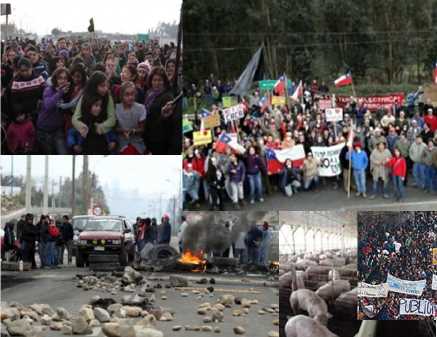 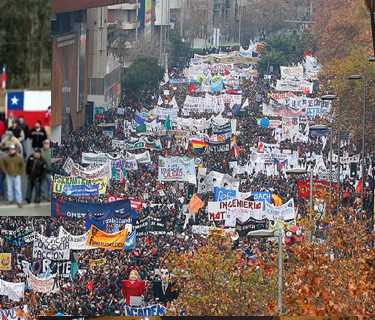 LA PERDIDA DE COMPETITIVIDAD Y NUEVO ESCENARIO SOCIAL
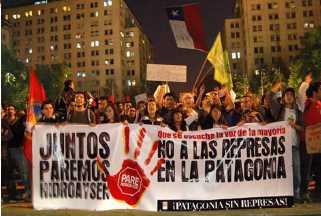 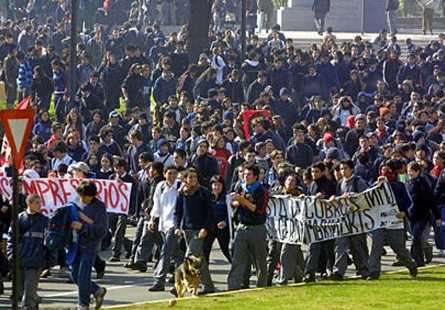 Chile: líder mundial en la minería
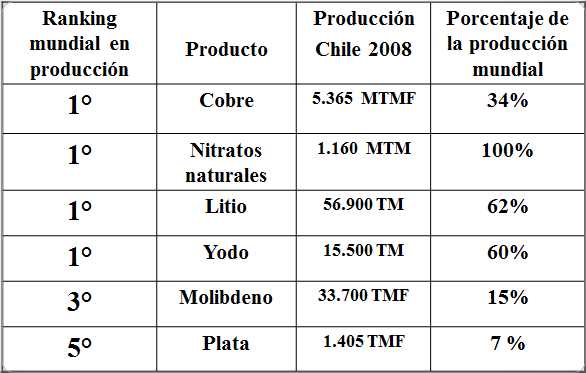 Indicadores del Aporte Minero 2011
Reservas Mundiales de Cobre      : 28,0%
Contribución de la minera al país: 15,2%
Promedio de crecimiento anual del PIB del sector minero 2003-2010		          : 13,0%
Aporte a los Ingreso Fiscales        : 21,0%
Empleo					  : 10%
Empleados Propios 62 M; Contratistas: 135 M; Indirectos 532 M
Cambios Estructurales de la Demanda y Precio del Cobre, 1908-2012*c/lb, moneda 2012
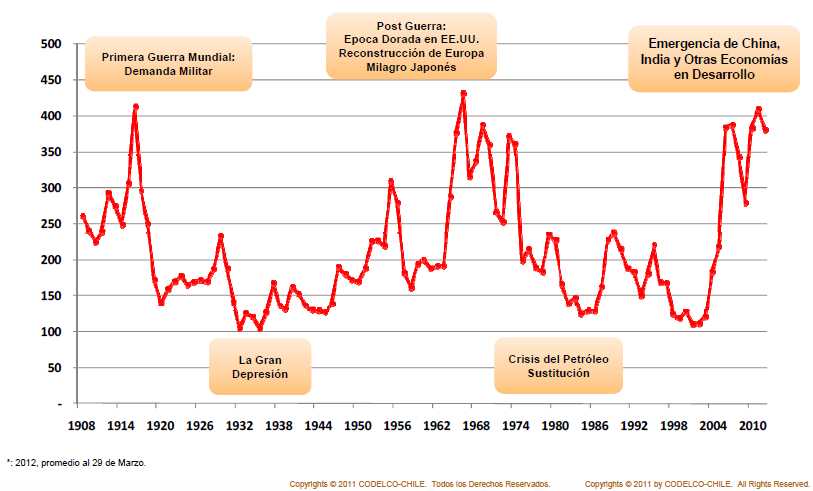 Fuente: Codelco.
28
Pérdida de Competitividad
Aspectos Cuantitativos
Bajas leyes
Dureza de la roca
Profundidad Yacimientos
Costo energía
Mano de Obra (tec,prof)
Recursos Hídricos
Uso del Territorio
Tasa de Cambio

Aspectos Cualitativos
Institucionalidad
Permisos
Judicializaciones
BRICs y cambios en la
	economía mundial
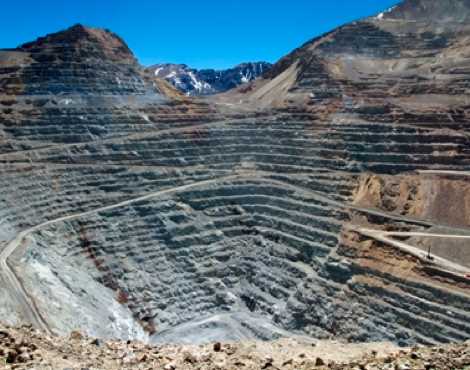 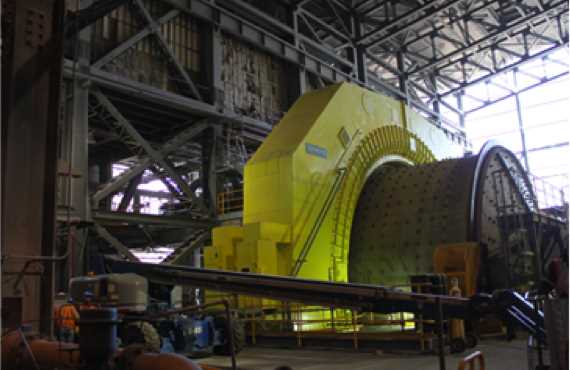 29
Institucionalidad
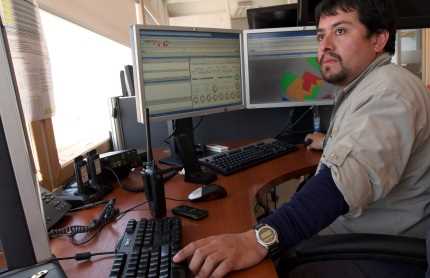 Multiplicidad de permisos
Solidez de los permisos otorgados
Consistencia entre autoridades locales y autoridad central
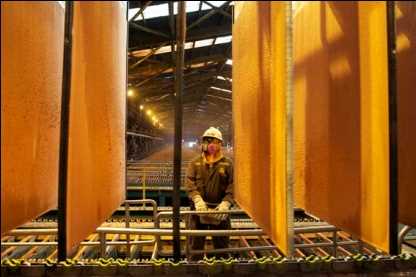 30
Fuente: Hernandez, D.(2013)
CASO MINA
Judicialización y Solidez de los Permisos Otorgados 
Los Pelambres etapa de Proyecto Expansión y Operación:
16 juicios 
Superposición de propiedad minera con fines especulativos
11 peticiones de paralización del Tranque de Relaves en juicios, todas rechazadas
Año 2012 a la fecha: 4 tomas de caminos públicos
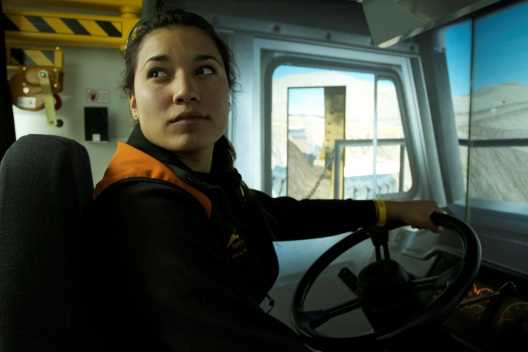 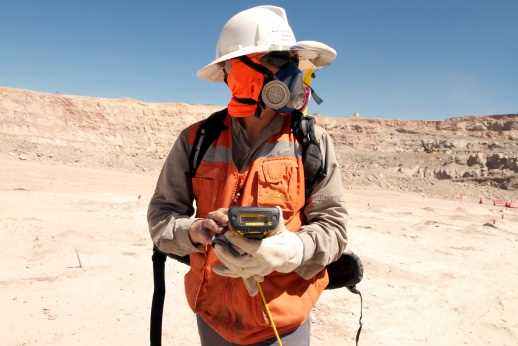 Cantidad y Duplicidad de Permisos
Nuevo Proyecto: 240 permisos frente a 12 organismos públicos 
MLP: Más de 2 mil compromisos ambientales en distintas RCAs
Racionalizar fiscalización: DGA, Sernageomin, Salud, SAG, SEA
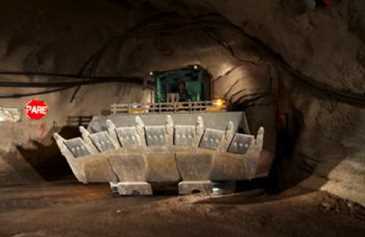 31
Fuente: Hernandez, D.(2013)
CUESTA ARRIBA…
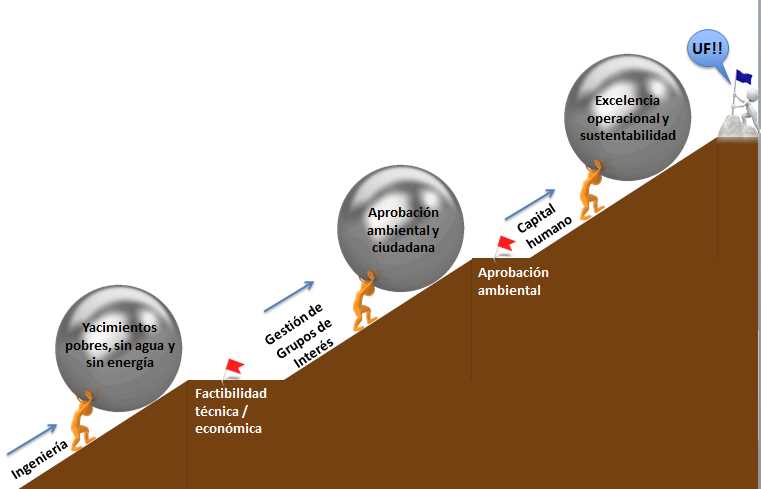 Pizarro, C.N. (2012) : 63º Convención IIMCH, Viña del Mar.
Clientes/Comunidades
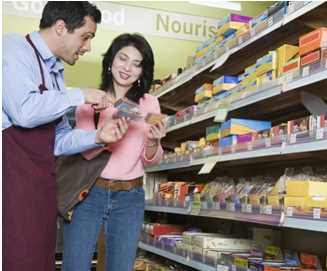 Sancionan los malos comportamientos
Exigen participar en las decisiones
ONGs
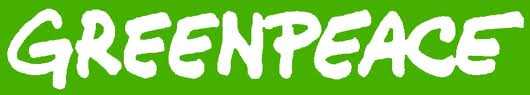 Mayor capacidad de movilizar personas
Nuevo Escenario: Aumento de las expectativas y presiones de los grupos de interés
Gobiernos y reguladores
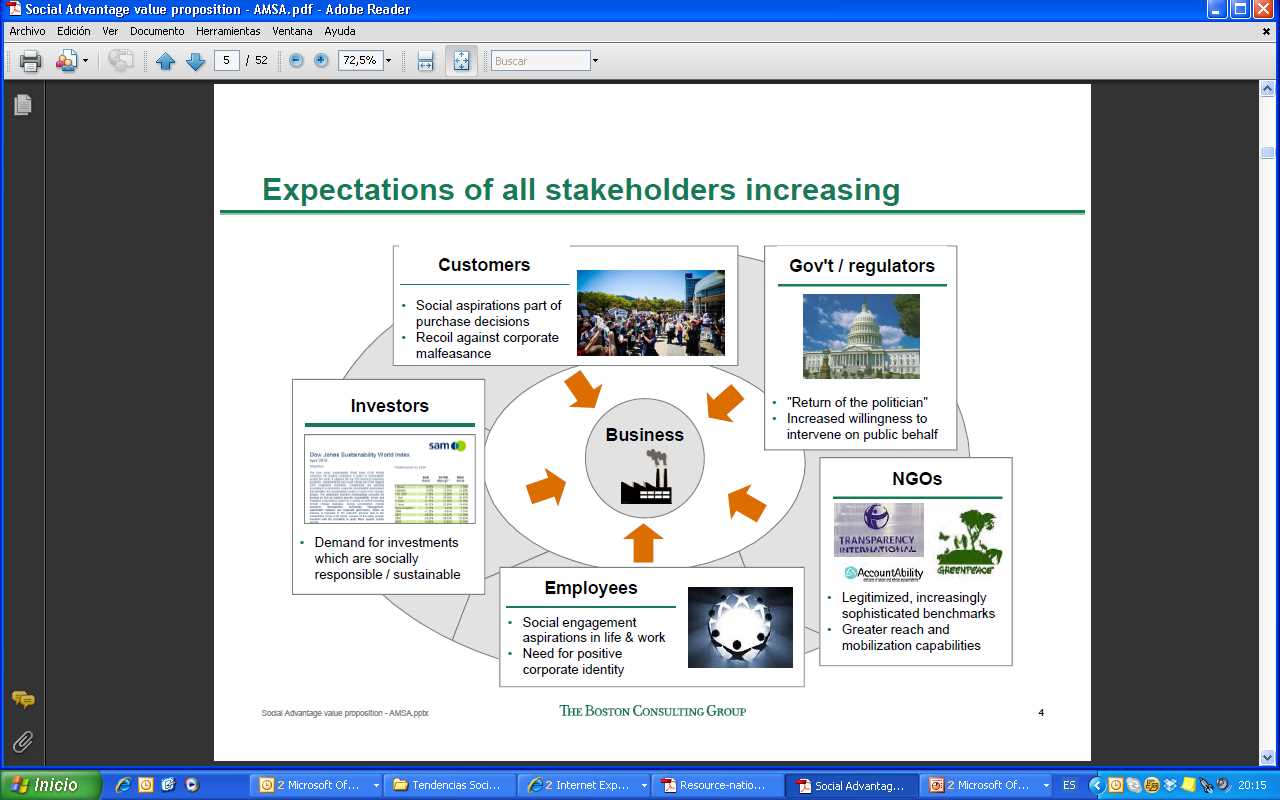 La Empresa
Inversionistas
Mayor disposición a intervenir en pro del bien público
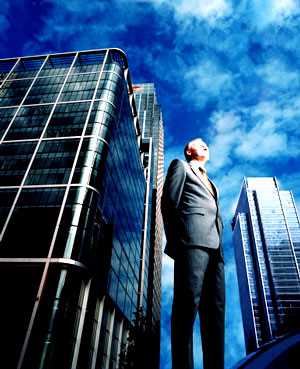 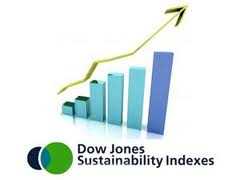 Demanda de inversiones sustentables y socialmente responsables
Empleados
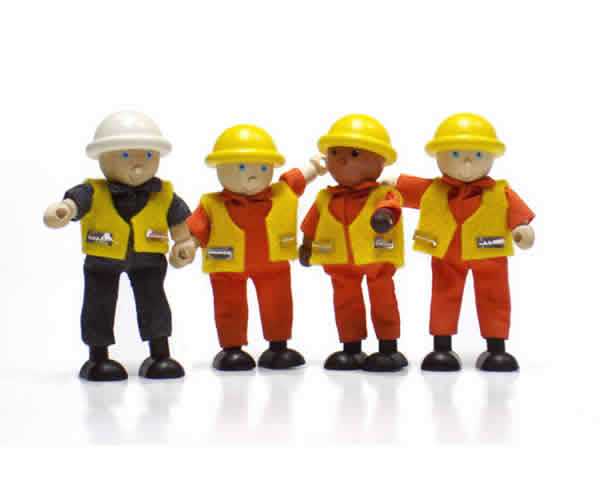 Sentirse orgullosos de su empresa
Deseo de equilibrio trabajo/familia
33
Fuente: AMSA. 63ava Convención del IIMCH
DESAFIOS DE CHILE, NUESTRO PAIS, PARA MANTENER EL LIDERAZGO
PERDIDA DE COMPETITIVIDAD
Caída de las leyes de los minerales explotados y envejecimiento de los yacimientos;
Alza generalizada de precios de insumos claves, en especial, del precio de la energía;
Deterioro del tipo de cambio, más allá del provocado por un buen precio del cobre;
Incremento de los costos de servicios de terceros, sobre todo en proyectos;
Escasez de personal calificado, sobre todo en áreas técnicas;
Mayores costos laborales, que no han mostrado un correlato con aumentos de productividad;
Mayores gastos derivados de crecientes exigencias y plazos en materias de medio ambiente y sustentabilidad;
Judicializaciones como principal mecanismo de solución de controversias y herramienta para trabar el desarrollo económico.
Enfrentando los desafíos
Capitalizar a CODELCO para asegurar el financiamiento que facilite la materialización de los Proyectos Estructurales Mineros de Codelco 
Promover condiciones que faciliten la materialización de la cartera de aquellos proyectos del sector que sean rentables, de acuerdo a parámetros de largo plazo, y que aseguren una creación de valor para los inversionistas y para el país.
Apoyar el incremento de la competitividad de las operaciones y proyectos del sector;
Adoptar acciones para lograr un desarrollo efectivo y relevante del Clúster Minero con una mirada multicultural;
Profundizar el desarrollo regional y la relación con las comunidades;
Aumentar la disponibilidad de Personas especializadas para el desarrollo del sector;
Generar una cultura sobre la productividad;
Incorporar al sector minero como un actor relevante para el desarrollo del país.
Adaptabilidad a un nuevo escenario
Nuevo modelo de relacionamiento basado en la generación de valor social
Promoción del desarrollo socio económico local
Trabajo conjunto para apalancar Planes de Desarrollo (regionales, comunales, etc.)
Integración a la cadena de valor y favorecer su desarrollo
Desarrollo de capacidades y mejora en el equilibrio trabajo-familia
37
En Síntesis
La industria minera cambió

Chile debe adecuarse a esos cambios para  mantener liderazgo
Competitividad y Productividad
Institucionalidad
Gestión Relacional
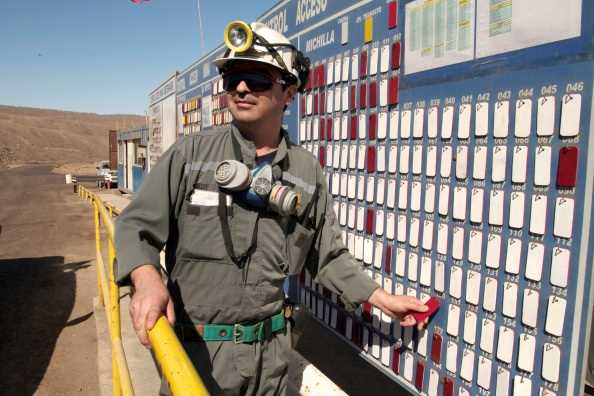 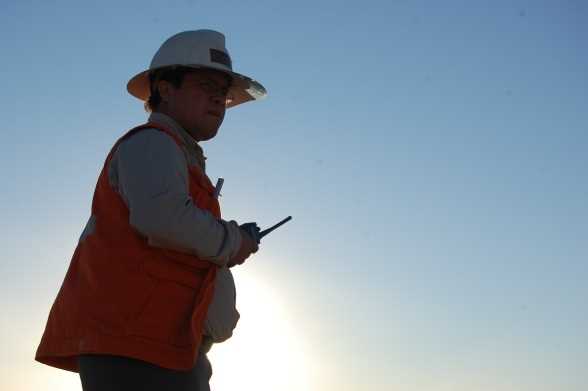 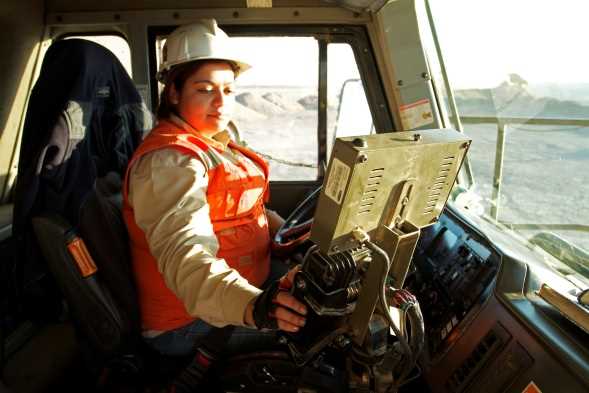 38
Chile, los desafíos para mantener liderazgo
Maximizar f(P+P+P)
39
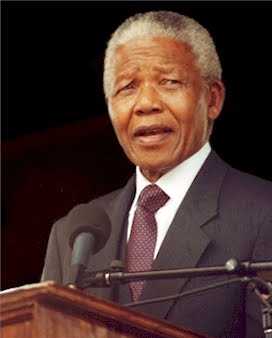 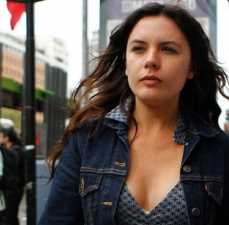 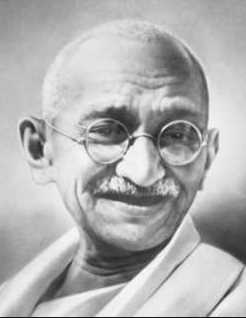 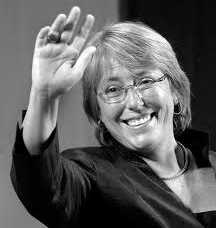 Desafíos de CHILE, nuestro país, para mantener el liderazgo
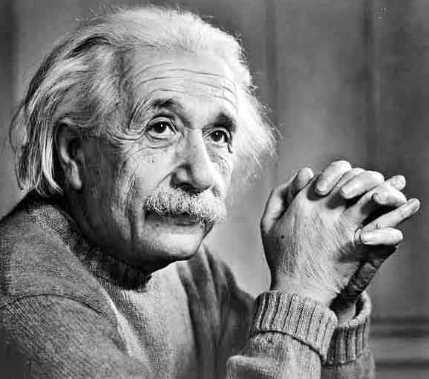 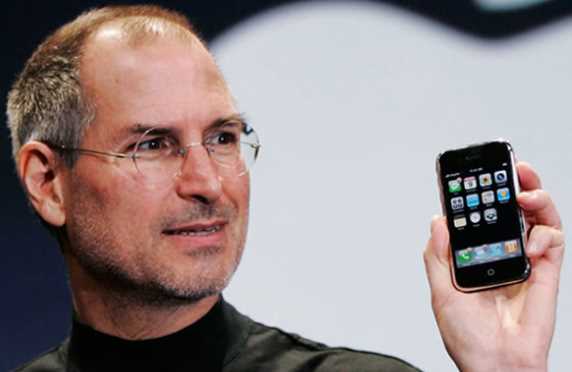 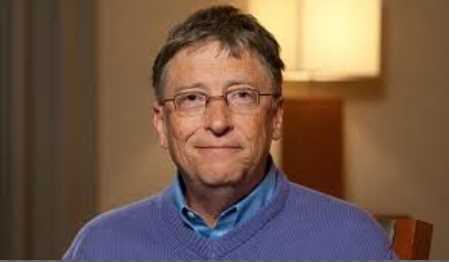 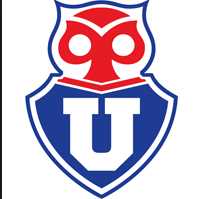 40
MUCHAS GRACIAS …
POR PARTICIPAR Y ESCUCHARME